Human Body Systems
Multi-cellular Organisms
Organisms that made up of many cells are 	called multi-cellular.
Multi-cellular organism depend of a variety 	of different kinds of cells to accomplish 	all the functions of living things.
Cell specialization: The development of cells in	different ways to perform different tasks in	an organism.
The levels of organization in a multi-cellular 	organism are individual cells tissues, organs, 	and organ systems.
Tissue: Similar cells grouped into units that 	perform a particular function.
Organ: Different types of tissue working together 	to perform a specific task.
Organ system: A group of organs that work 	together to perform a specific function.
Levels of Organization
Levels of Organization of Multi-Cellular Organisms
Section 7-4
Muscle cell
Smooth muscle tissue
Stomach
Digestive system
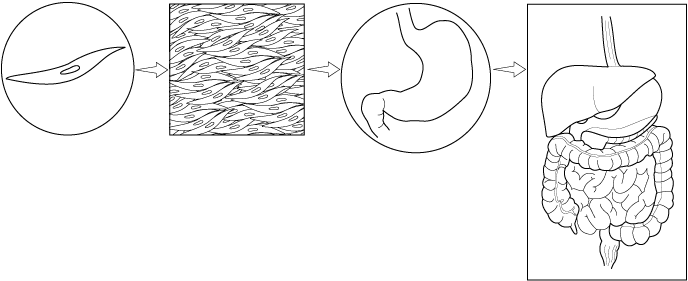 Homeostasis
Homeostasis is the process by which 	organisms maintain relatively stable 	internal conditions despite a changing 	external environment.
Human Body Systems
There are 11 major human body systems
These 11 systems work together to maintain 	homeostasis in humans.
Figure 35-2 Human Organ Systems Part I
Section 35-1
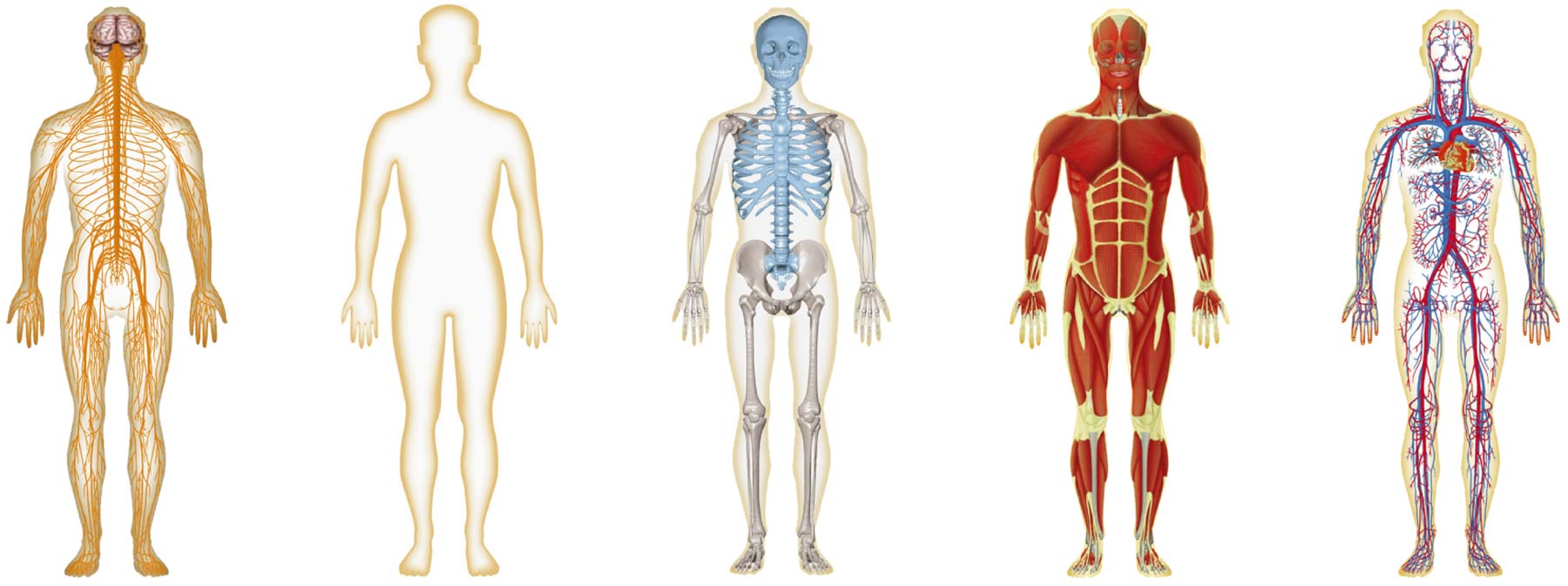 Nervous System
Integumentary System
Skeletal System
Muscular System
Circulatory System
Figure 35-2 Human Organ Systems Part 2
Section 35-1
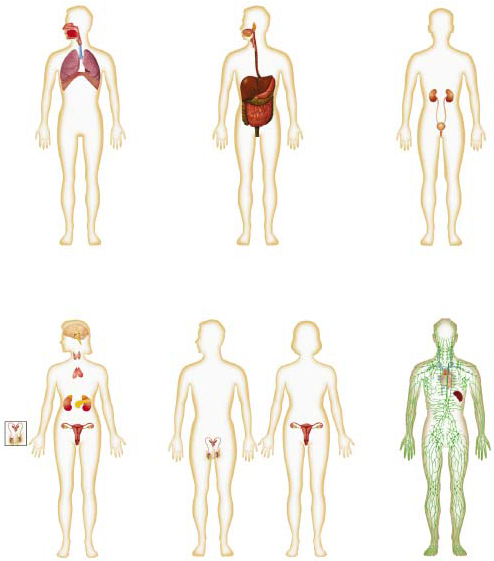 Respiratory System
Digestive System
Excretory System
Endocrine System
Reproductive System
Lymphatic/Immune Systems
Nervous System
The nervous system controls and coordinates	the functions of the body and responds to	both internal and external stimuli. 
The messages carried by the nervous system	electrical signals called impulses.
Impulses are carried by specialized cells called	neurons.
Nucleus
Axon terminals
Cell body
Myelin sheath
Axon
Nodes
Dendrites
A Neuron
Neuron
Section 35-2
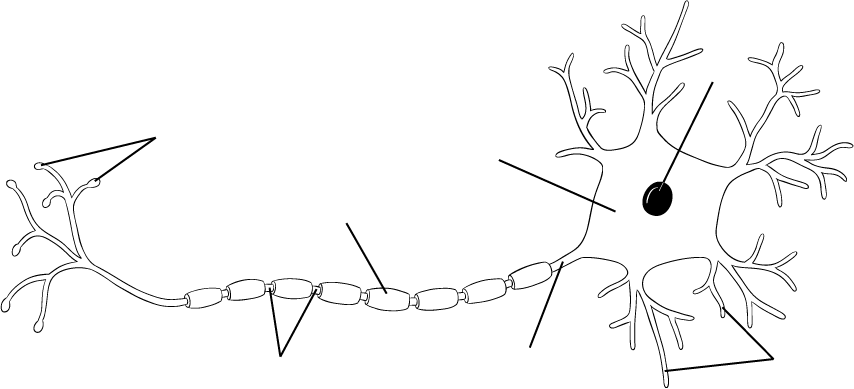 Divisions of the Nervous System
The human nervous system is divided into two major divisions:
The central nervous system: Relays 			messages, processes and analyzes		information. Made of brain and 			spinal cord
The peripheral nervous system: Connects all	 parts of the body to the central nervous         	 system. Made of sensory and motor nerves.
Cerebrum
Thalamus
Pineal gland
Hypothalamus
Cerebellum
Pituitary gland
Pons
Medulla oblongata
Spinal cord
Figure 35-9 The Brain
The Brain
Section 35-3
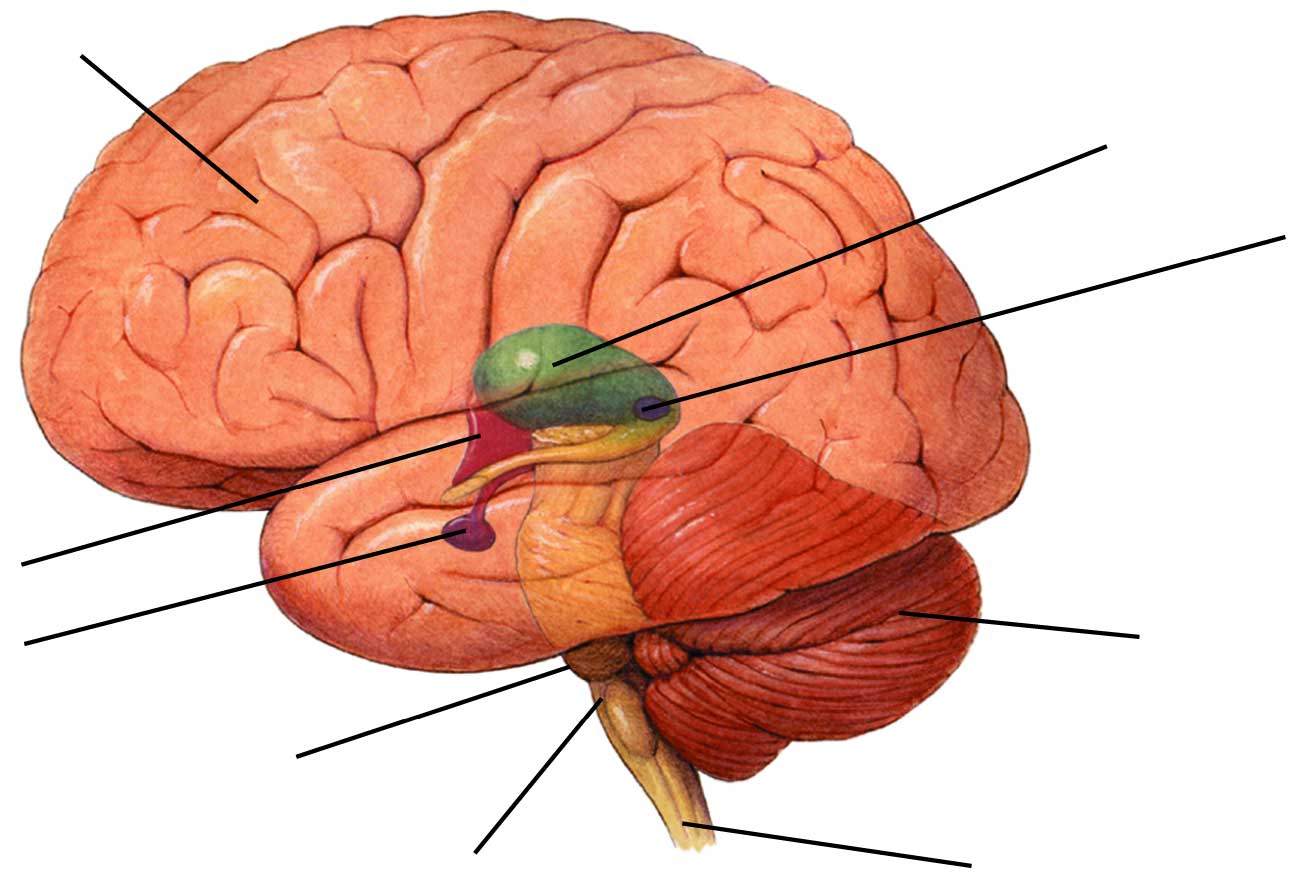 The Circulatory System
The human circulatory system consists of the 	heart, a series of blood vessels, and the 	blood that flows through them.
The myocardium is the muscle in the heart that	pumps blood through the body.
The human heart has 4 chambers. The upper	chambers are called the atrium and the	lower chambers are called ventricles.
The right side of the heart receives oxygen poor	blood from the body and sends it the lungs. 	The left side of the heart receives oxygen rich	blood from the lungs and sends it to the 	body.
Aorta
Brings oxygen-rich blood from the left ventricle to the rest of the body
Superior Vena Cava
Large vein that brings oxygen-poor blood from the upper part of the body to the right atrium
Pulmonary Arteries
Bring oxygen-poor blood to the lungs
Pulmonary Veins
Bring oxygen-rich blood from each of the lungs to the left atrium
Pulmonary Valve
Prevents blood from flowing back into the right ventricle after it has entered the pulmonary artery
Aortic Valve
Prevents blood from flowing back into the left ventricle after it has entered the aorta
Mitral Valve
Prevents blood from flowing back into the left atrium after it has entered the left ventricle
Tricuspid Valve
Prevents blood from flowing back into the right atrium after it has entered the right ventricle
Inferior Vena Cava
Vein that brings oxygen-poor blood from the lower part of the body to the right atrium
Figure 37-3 The Structures of the Heart
Section 37-1
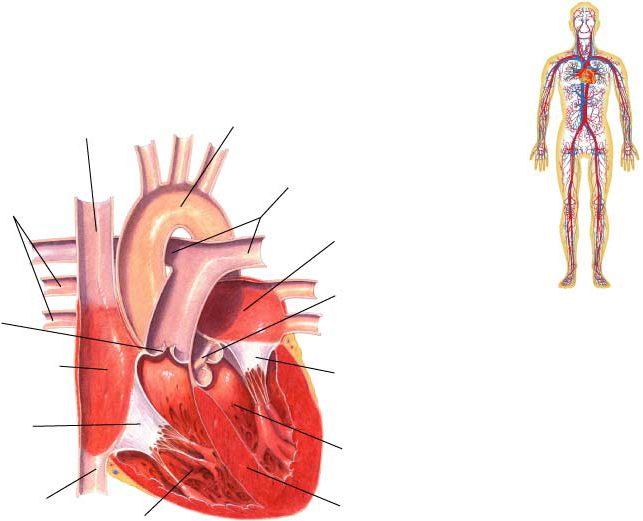 Left Atrium
Right Atrium
Left Ventricle
Septum
Right Ventricle
Circulation
As blood flows through the circulatory system 	it moves through 3 different types of blood	vessels. Arteries, capillaries and veins.
Arteries carry oxygen rich blood away from 	the heart to the body. (opposite for pulmonary/lung circuit)
Capillaries carry blood from arteries to 	individual cells
Veins carry oxygen poor blood back to the heart. (opposite for pulmonary/lung circuit)
Endothelium
Arteriole
Venule
Connective tissue
Connective tissue
Smooth muscle
Smooth muscle
Endothelium
Valve
Endothelium
Figure 37-5 The Three Types of Blood Vessels
Section 37-1
Vein
Artery
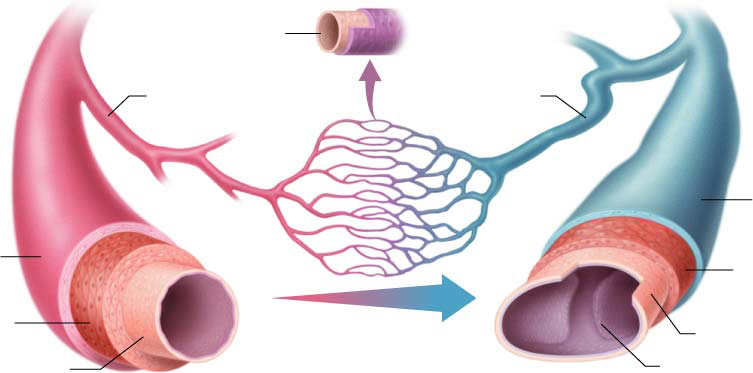 Capillary
Capillaries of head and arms
Superior vena cava
Pulmonary artery
Aorta
Pulmonary vein
Capillaries of left lung
Capillaries of right lung
Inferior vena cava
Capillaries of abdominal organs and legs
Figure 37-2 The Circulatory System
Section 37-1
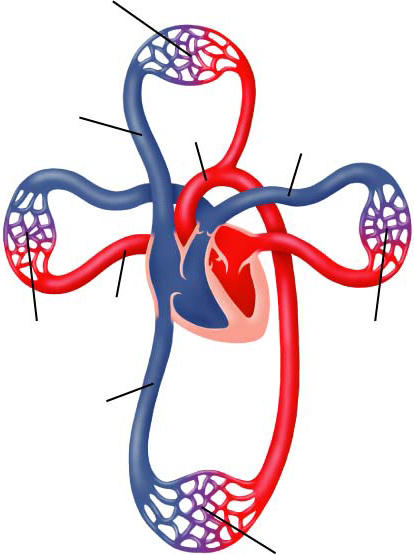 Blood Pressure
When the heart pumps blood through the arteries (beginning with ventricular contraction) it exerts force on the arterial wall. 	This is known as blood pressure.
When the heart contracts it increases blood	pressure on the arterial walls. When it 	relaxes the blood pressure decreases.
Normal blood pressure 120/80
Cardiovascular Disease
High blood pressure and atherosclerosis are the 	two leading causes of heart disease
Atherosclerosis is the build of fatty tissues on the 	walls of arteries called plaque.
Atherosclerosis in the coronary arteries can 	prevent blood from getting to the muscles of	the heart, which can cause the muscle to start	die. 
If enough muscle is damaged a heart attack 	occurs.
Stroke
Atherosclerosis can cause blood clots to form. 
When one of clots break free it can then travel	through the circulatory system.
Stroke occurs when one of these blood clots 	blocks a capillary in the brain.
Hypertension
High blood pressure can lead to a number of 	medical problems. 
High blood pressure makes the heart work 	harder to circulate the blood. 
Over long periods of time high blood pressure	can weaken the heart and increase the risk	of heart attack, stroke, or other circulatory 	diseases.
Disease
A disease is any change other than injury that	disrupts normal body function.
Some disease are produced by agents such as	bacteria, viruses, fungi or protists.
Other diseases are caused by environmetal 	factors, such as chemical exposure or UV 	light.
Some diseases are genetic.
Pathogen: Disease causing agents.
Rhinovirus
Airborne; direct contact with infected person
Two types (A, B), plus subtypes
Airborne; droplet infection; direct contact with infected person
Varicella
Airborne; direct contact with infected person
Droplets in air; direct contact with secretions of infected person
Paramyxovirus
Mycobacterium tuberculosis
Droplets in air; contaminated milk and dairy products
Direct contact with a carrier
Neisseria meningitidis
Vibrio cholerae
Contaminated drinking water
Contaminated wound; usually puncture wound
Clostridium tetani
Trypanosoma
Spread by tsetse fly
Plasmodium
Spread by Anopheles mosquitoes
Entamoeba histolytica
Contaminated drinking water
Schistosoma
Freshwater streams and rice paddies
Taenia saginata
Contaminated meat
Imperfect fungi
Contact with infected person
Exchange of hats, combs, or athletic head gear with infected person
Imperfect fungi
Pathogens and Disease
Section 40-1
Pathogen Types
Agent That Causes Disease
Method of Transmission
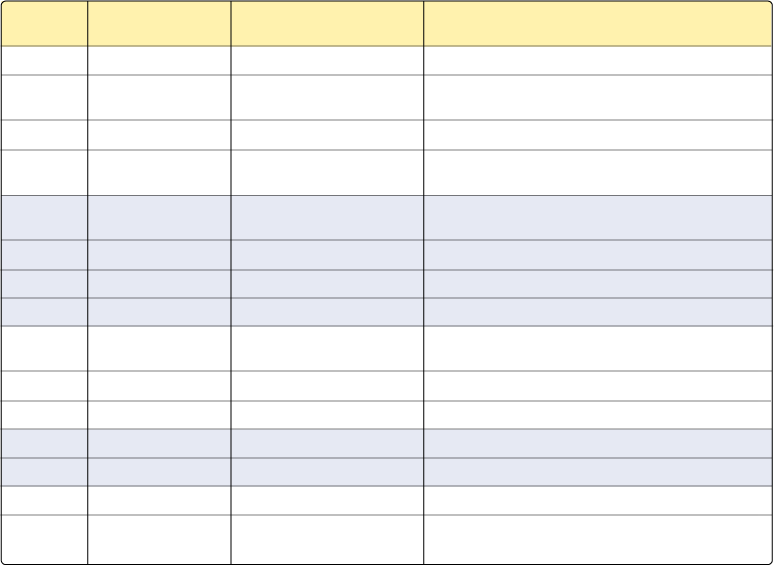 Disease
Common cold
Viruses
Influenza
Chickenpox
Measles
Bacteria
Tuberculosis
Meningitis
Cholera
Tetanus
Protists
African sleeping sickness
Malaria
Amoebic dysentery
Worms
Schistosomiasis
Beef tapeworm
Fungi
Athlete’s foot
Ringworm
Immune System
The function of the immune system is fight 	infection through the production of cells 	that inactivate foreign substances or cells.
The immune system has two general response	categories. Non specific defense and 	specific defense
Non Specific Defense
These defenses do not discriminate between 	one threat and another.
First line of defense: Keep pathogens out of 	the body. The skin is primarily responsible 	of this.
Second line of defense: If pathogens enter the	body the inflammatory response if		activated
The Inflammatory response
The inflammatory response is a non specific	response to damage or injury to bodily		tissue.
During the inflammatory response white 	blood cell production rises. These cells 	fight infection. 
Many of these white blood cells are 	phagocytes which will engulf and destroy	bacteria.
The Inflammatory Response
Section 40-2
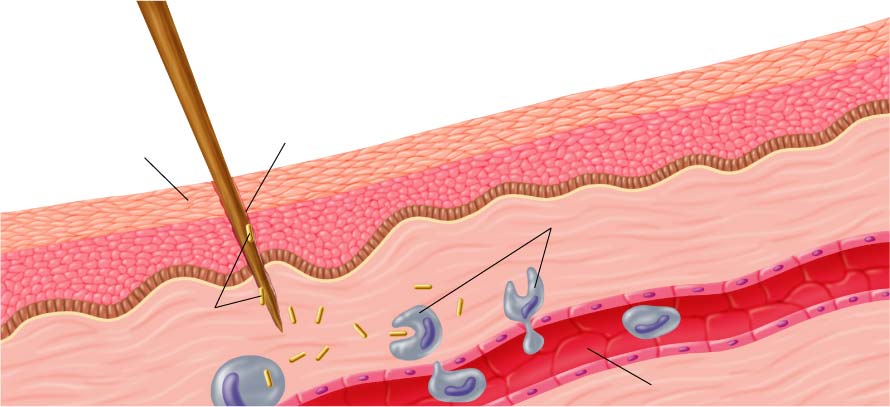 Wound
Skin
Phagocytes move into the area and engulf the bacteria and cell debris
Bacteria enter the wound
Capillary
Specific Defense
IF a pathogen gets past the non specific 	defenses of the immune system, it will		trigger a specific response that targets that	type of pathogen.
A substance that triggers this response is 	called an antigen. Viruses, bacteria and	other pathogens can serve as antigens
Humoral Activity
Antigens are recognized by B cells of the 	immune system. 
These B cells start to produce proteins called 	antibodies
Antibodies will attack the antigens.
Some B cells become memory B cells and if 	that specific antigen ever returns the body 	can respond quicker.
Cell-mediated response
Once a pathogen has invaded a host cell the humoral	response doesn’t work.
During cell mediated response T cells attack 	infected cells and destroys them.
There are 4 kinds of T cells involved in this 	process. Helper T cells, Killer T cells, 	suppressor T cells and Memory T cells
Vaccines
Vaccination: The injection of a weakened or destroyed pathogen to produce immunity.
Active immunity: The immune system 	produces antibodies in response to a 	antigen.
Passive immunity: Antibodies are introduced 	to the body.
The Reproductive System
The reproductive system is used to produce 	new individuals.
The male reproductive cells are made in the	testes and the female reproductive cells 	are made in the ovaries.
The male reproductive system
The Function of the male reproductive system 	is to produce and deliver sperm cells.
Sperm cells are produced in the testes of a 	male. The testes are contained within the	scrotum.
Sperm is stored inside of the epididymis. From	there sperm cells are transported through	the vas deferens to the urethra and then	out of the body through the penis.
The Female Reproductive System
The main function of the female reproductive 	system is to produce eggs and prepare the	females body to nourish and carry the 	developing embryo.
Eggs are produced in the ovaries and are 	released once a month. They travel 	through the fallopian tubes to the uterus 	and then out of the body if fertilization 	doesn’t occur
Fertilization
The process of joining a sperm cell and a egg is 	called fertilization.
The Fertilized egg is called a zygote.
Fertilization tends to occur in the fallopian tubes.
As the zygote moves through the fallopian tubes the zygote starts to undergo rapid cell division
After 4 days the embryo is a solid ball of 64 cells called a morula.
After 7 days the embryo is a hollow, fluid filled, ball of cells called a blastula or blastocyst and is ready to implant in the uterus
Early Development
The early stages of development include 	implantation, gastrulation and neurulation.
After implantation the embryonic cells begin 	to specialize in a process called 	differentiation.
Fallopian tube
Zygote
4 cells
2 cells
Morula
Blastocyst
Uterine wall
Ovary
Fertilization and Implantation
Section 39-4
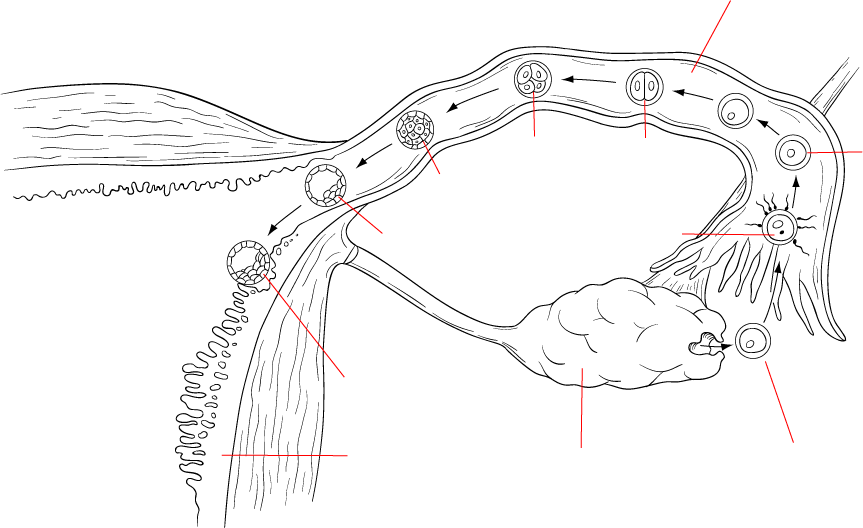 Day 2
Day 3
Day 1
Day 4
Fertilization
Day 0
Day 7
Implantation of blastocyst
Egg released by ovary
During gastrulation 3 distinct cell layers form:	Ectoderm, endoderm and mesoderm.
After gastrulation, neurulation occurs. During	neurulation the nervous system begins to	form.
The placenta is a connection between the		mother and developing embryo. The 	placenta is the embryo’s organ of 	respiration, nourishment and excretion.
The embryo is attached to the placenta by the	umbilical cord
After 8 weeks of development the 	development the embryo is called a fetus.
After 3 months most of the major organs and 	tissues are fully formed.
Later Development
During the fourth, fifth and sixth months of development the tissues of the fetus become more complex and specialized and start to function. 
During the last 3 months organ systems mature and prepare the developing fetus 	to survive on it own.